小学校 体育（運動領域）
〔第５学年及び第６学年〕
ボール運動：ネット型
「ソフトバレーボール」
【思考力、判断力、表現力等編】
1
【学習①】レシーブをセッターへつなぐ
ぼくのチームは、うまくボールがつながらないなあ。どうしたら味方でボールをつないで、相手のコートへ返すことができるようになるのだろうか？
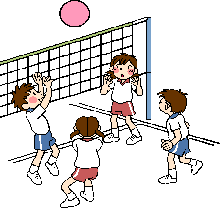 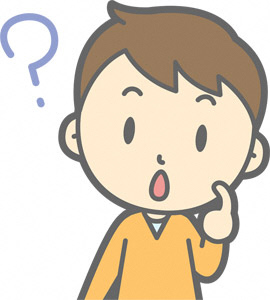 ボールをつなぐコツを見付けたい。
2
動画を見て考えよう
クリックして
動画を見てみよう！
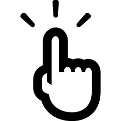 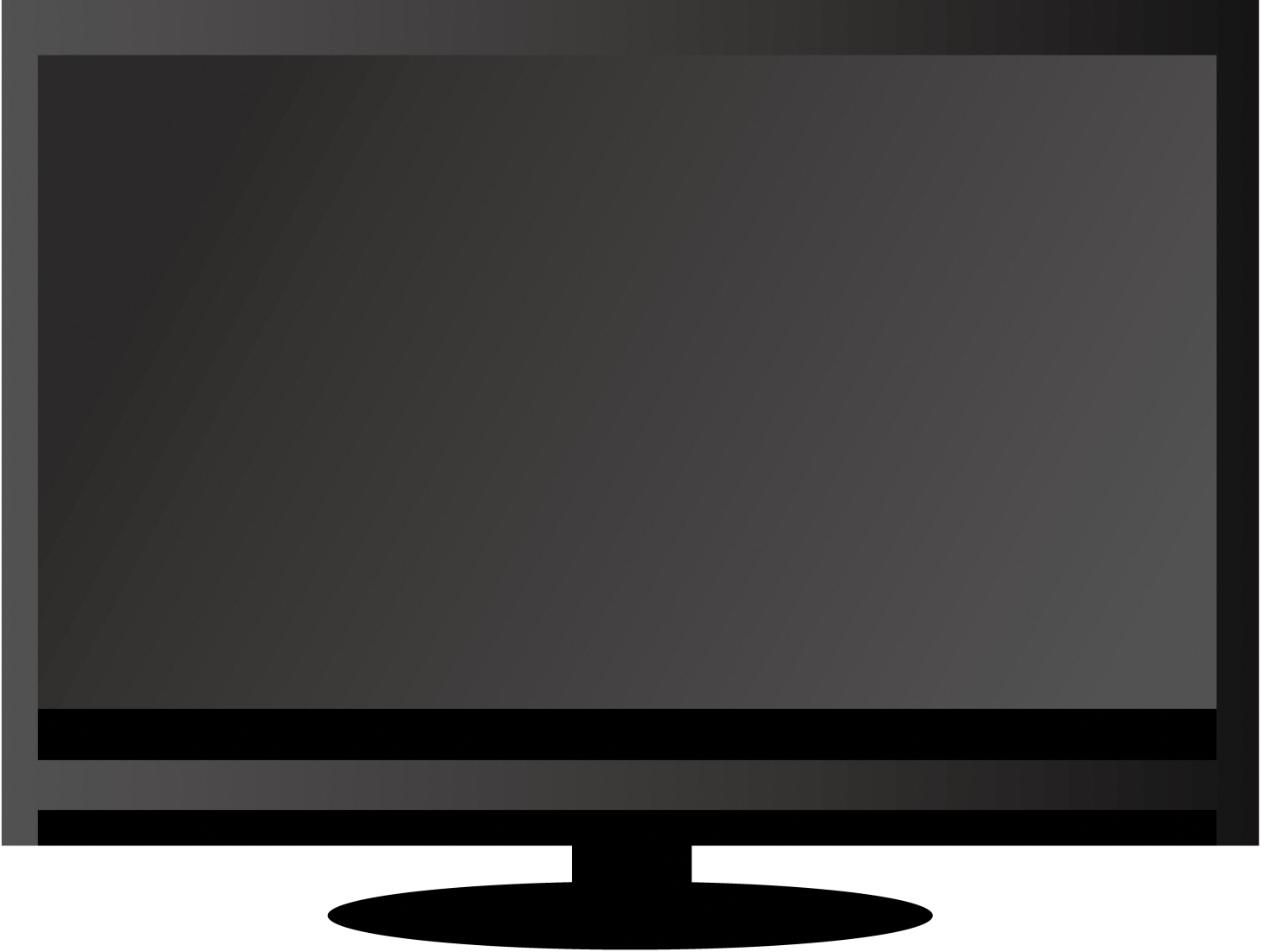 ラリーを続けたり、うまくトスを上げたりできるようになるには、どうしたらいいだろう？
動画を見てポイントを見付けてみよう。
NHK　for  School　「はりきり体育ノ介」を見てみよう！
3
例えば…
①ボールは片手で、はじいてもいいよ。
②ボールは力いっぱいはじかない方がいいよ。
③ボールは頭より上に上げるようにするといい
　　よ。
④ボールはセッター（ネットに背中を向けている
　　仲間）に返せるようにふわりと上に上げられ
　　るといいね。
⑤ボールは味方の名前を呼んでねらってはじく
　　ようにするといいよ。
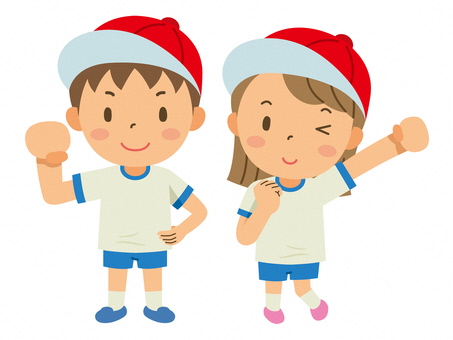 4
わかった‼
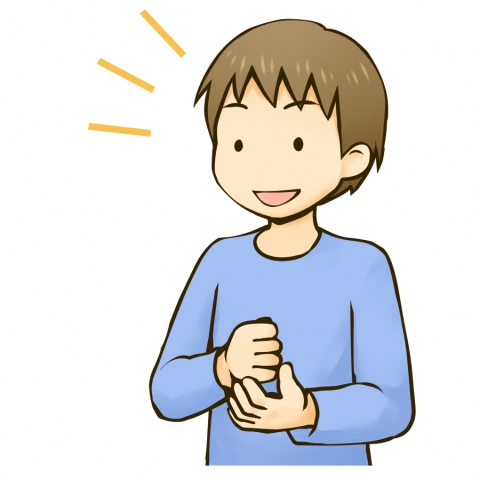 わかったことを学習カードにまとめよう。
5
【学習②】全員がアタックできる
わたしのチームも、相手のコートにアタックを打って得点を取りたいなあ。チーム全員が、アタックを打てたらいいのになあ。
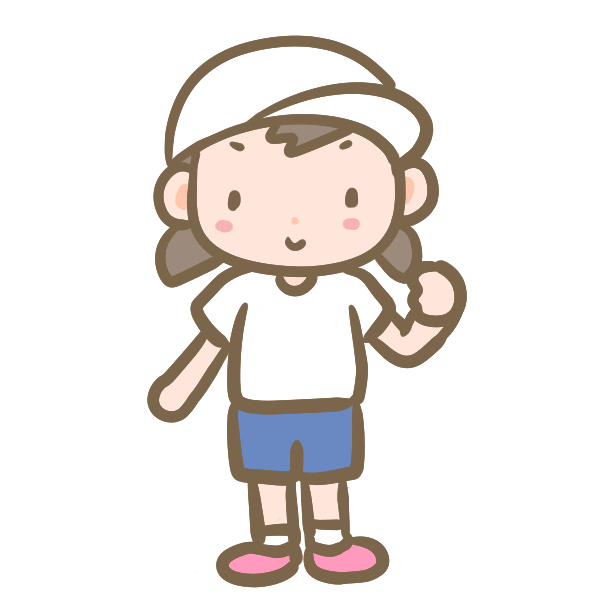 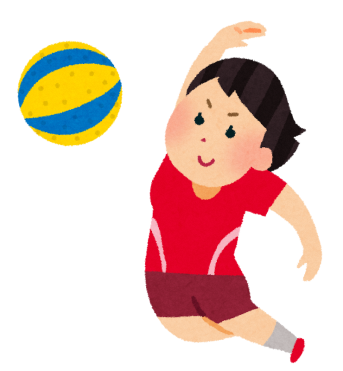 チーム全員がアタックを打てるようになりたい。
6
動画を見て考えよう
クリックして
動画を見てみよう！
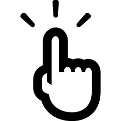 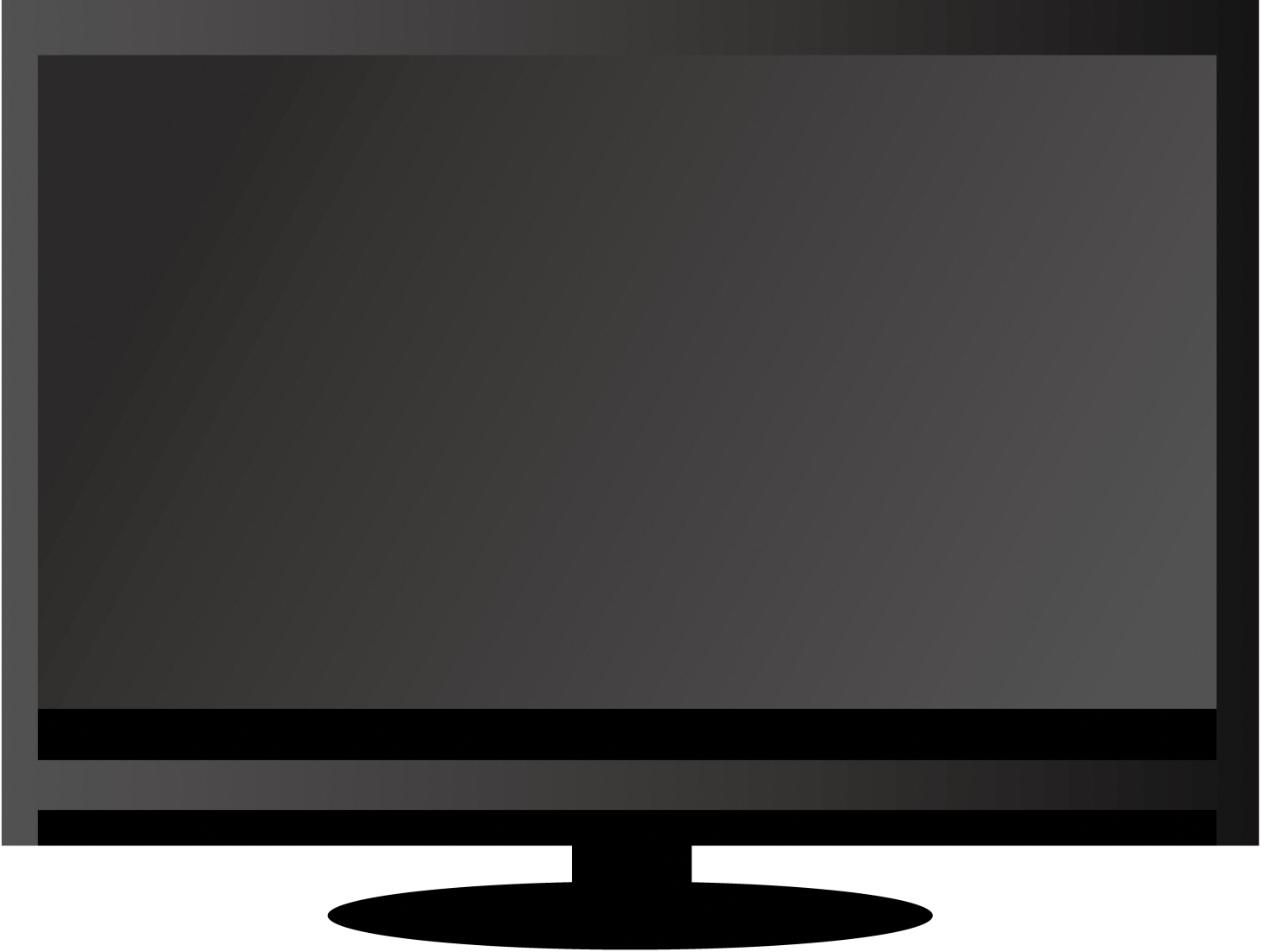 うまくアタックするためには、
どうしたらいいだろう？
動画を見てポイントを見付けてみよう。
NHK　for  School　「はりきり体育ノ介」を見てみよう！
7
例えば…
①セッターにボールが
　わたったら、セッターは
　一度キャッチして、トスを
　上げるルールにしよう。
②セッターはボールを持ったら、３秒
　以内にボールを頭の上にトスを上げる
　ようにしよう。
③強いアタックができたら、味方全員で
　　「ナイス」と言って喜び合おう。
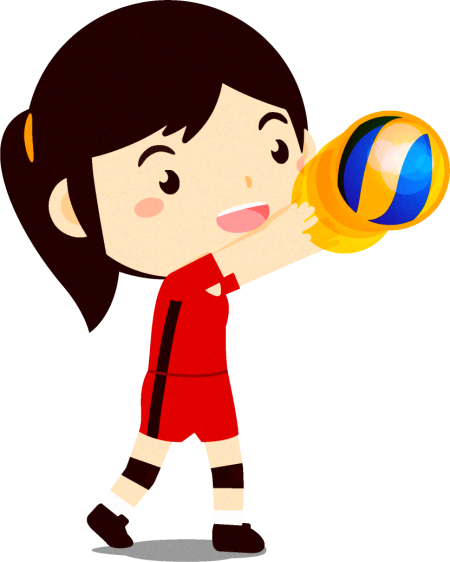 ※ハイタッチ等の接触がないようにしよう。
8
例えば…
うまくネットを越えることができない仲間には、ななめにネットを張って、だんだん高さを上げていこう。
＜ネットの高さ１５５cm程度＞
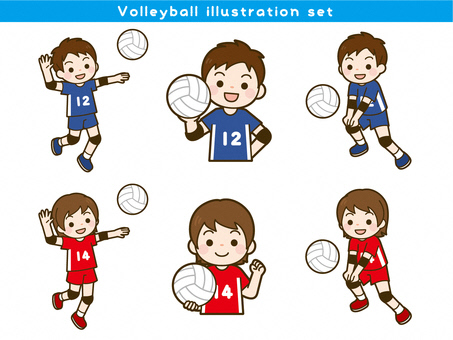 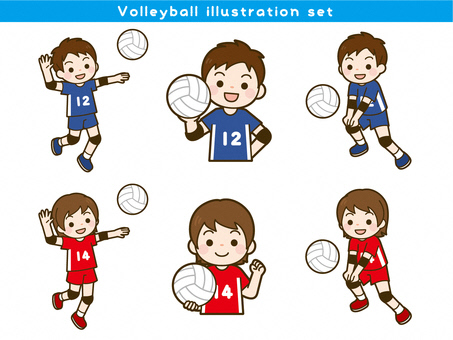 ＜ネットの高さ１８０cm程度＞
9
わかった‼
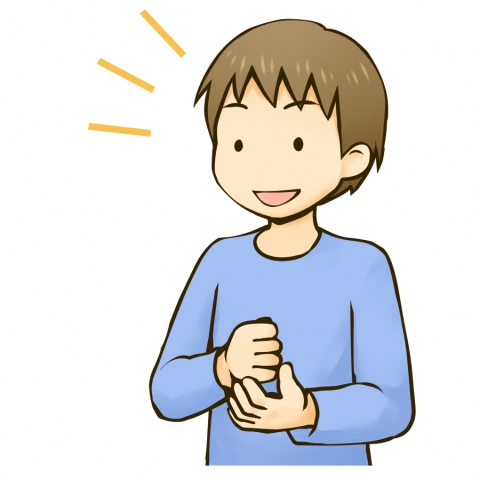 わかったことを学習カードにまとめよう。
10
【学習③】アタックをねらったコースに打つことができる
アタックをねらったコースに打ち込んで、得点を決めたいなあ。
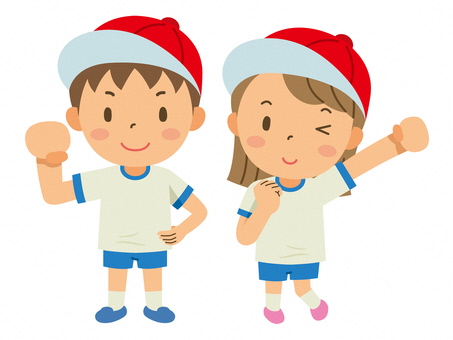 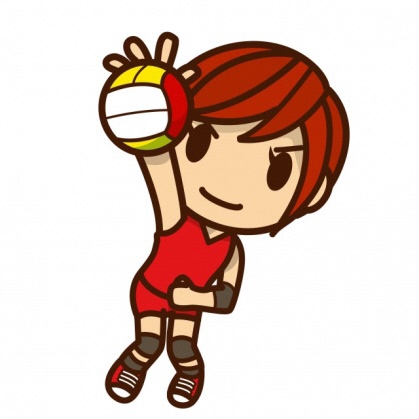 チーム全員がアタックを決めたい。
11
例えば…
目標物や目標ゾーンをねらって
　　　アタックする
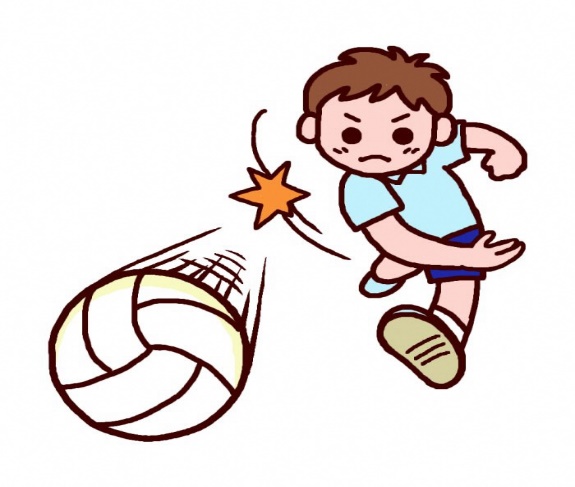 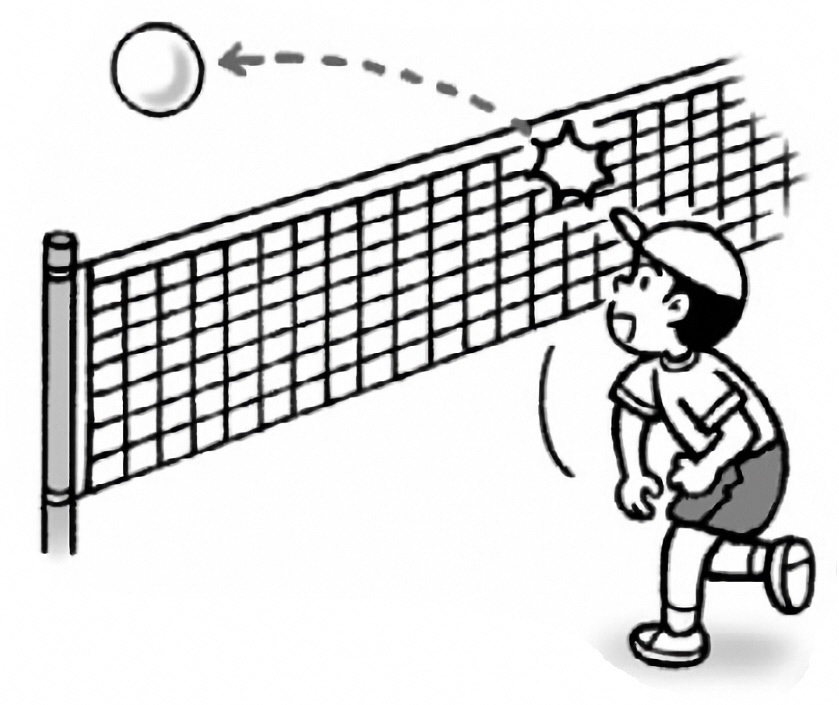 12
わかった‼
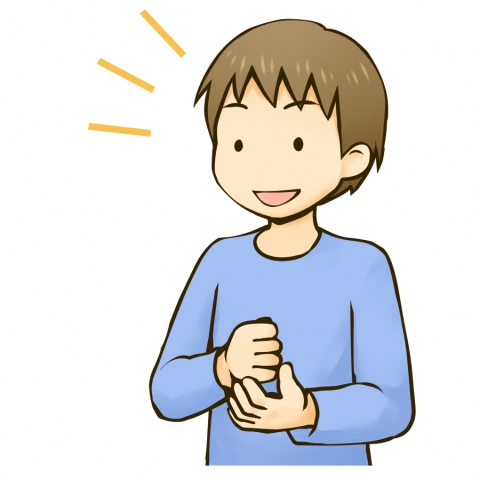 わかったことを学習カードにまとめよう。
13